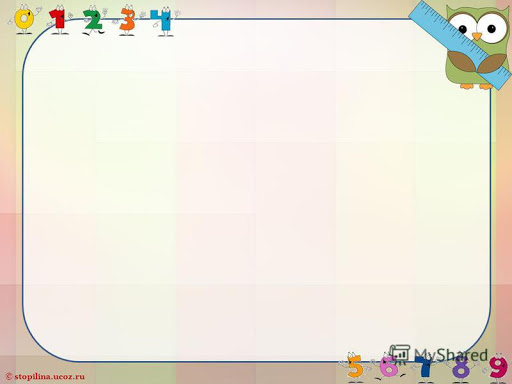 МКДОУ № 1 «Ромашка»
Детско-родительский клуб 
«Математический театр»
(средняя группа «Знайки»)
Воспитатели: Верхуша Т.В.
                        Тарасова А.А.
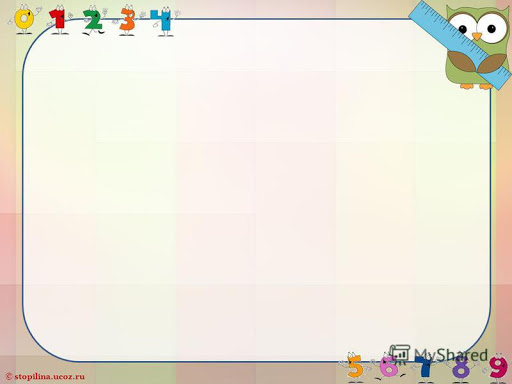 «Предмет математики настолько серьезен,
что надо не упускать случая,
сделать его занимательным»
                                Б. Паскаль
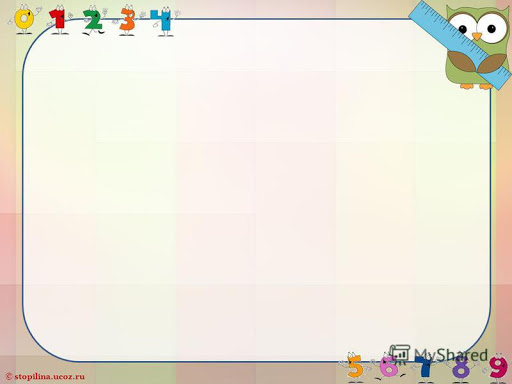 Для ребенка – дошкольника математика – это особое «тридевятое царство, тридесятое государство». Ребенок легко путешествует по разным мирам, созданным воображением человека. Сказка – это его стихия. Математика – это своего рода «выдумка без обмана», это мир идей.
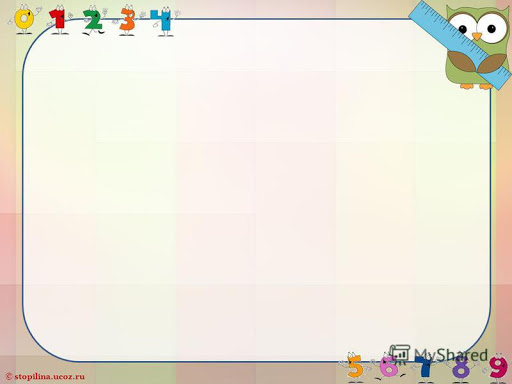 Актуальность проекта
    Математика – одна из наиболее трудных учебных предметов.             Усвоение математических знаний, представляет определенную трудность для детей. Мышление дошкольника конкретное, наглядно – действенное, наглядно – образное. А математические понятия абстрактны, и для овладения ими необходим соответствующий уровень логического мышления и памяти дошкольников. Чтобы родителям было более понятно,  так можно ненавязчиво подготовить ребенка, развить его умственные и математические способности в дошкольном возрасте. Нам предложили разработать и реализовать совместный детско - родительский клуб по формированию элементарных математических представлений как в математических театрах.
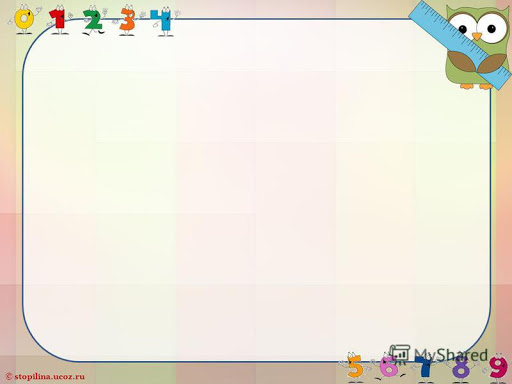 Проблема
На занятиях по формированию элементарных математических представлений у многих детей отсутствовал интерес к математике, существовали затруднения с мышлением, вниманием. Чтобы повысить уровень математического развития, активность детей, развить у них интерес к математике, мы решили использовать театрализованную               деятельность.
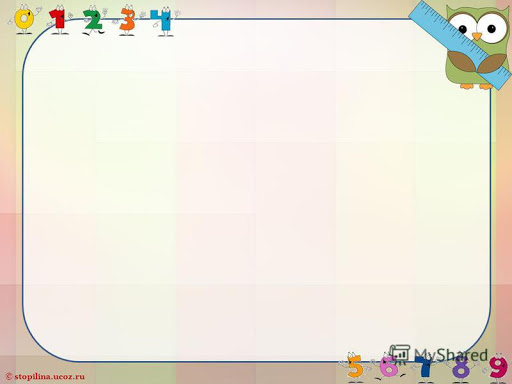 Возраст детей на которых рассчитан клуб: средняя группа 
Участники клуба: дети, воспитатели группы, родители.
Тип клуба: творческий.
По продолжительности: долгосрочный (годовой)
Продукт проектной деятельности: Настольные математические театры
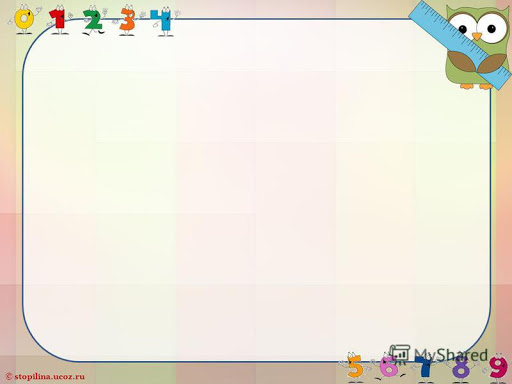 Цель: Развитие математических способностей детей среднего дошкольного возраста по средствам театрализованной деятельности.
Задачи:
Дети:
-Формировать  знания детей о числах первого десятка до 5, упражнять в прямом и обратном счете в пределах 5, называть «соседей» числа, соотносить цифры с числом предметов, учить детей сравнивать смежные числа, совершенствовать знания о составе числа из двух меньших.
-Познакомить детей с математическими знаками, упражнять в математических действиях в пределах 5.
 -Расширять представление детей о форме геометрических фигурах, их особенностях и общих свойствах, проводить классификацию по заданному признаку.
-Знакомить детей со сказками математического содержания, стихами, песнями о числах, фигурах и других математических понятиях. Разыгрывать сказки и театрализованные истории с математическим содержанием.
-Способствовать формированию мыслительных операций, развитию логического мышления, речевых навыков, умению аргументировать  свои высказывания.
-Воспитывать интерес к математике, взаимопомощь, взаимовыручку.
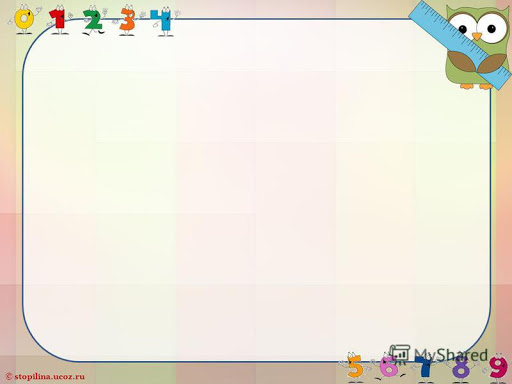 Родители:
-Привлечь внимание родителей к активному участию в жизни группы через детско-родительский клуб.
-повысить педагогическую грамотность родителей по развитию математических способностей у детей среднего дошкольного возраста через использование театрализованной деятельности.
        Педагоги:
- Повысить профессиональное педагогическое мастерство по развитию математических способностей у детей среднего дошкольного возраста через использование занимательного материала.
-Оказать квалификационную помощь родителям  по формированию элементарных математических представлений.
Предполагаемый результат:
-Создание в группе условий для развития математических способностей детей через театрализованную деятельность.
-Развитие у детей интереса к математике, стремление к преодолению трудностей.
-применение детьми математических знаний и умений в самостоятельной деятельности, проявление творческой инициативы.
-Осознание родителями важности формирования математических представлений у    детей через совместную деятельность с использованием занимательного     материала.
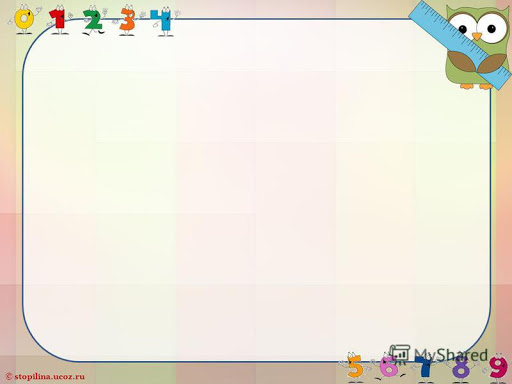 Этапы реализации проекта:
1 этап – подготовительный; срок реализации – сентябрь 2020 г.
1.1. Изучение научной и методической литературы по теме проекта.
1.2.Беседы с родителями. 
1.3. Разработка тематического плана.
1.5. Создание условий для организации работы.
2  этап – основной; срок реализации - октябрь 2020г. – апрель 2020 г.
2.1.Разработка конспектов мероприятий и их проведение.
2.2. Реализация планов взаимодействия участников проекта. 
2.3.Организация встреч клуба.
3 этап – заключительный; срок реализации  – май 2020 г.
3.1.Анализ полученных результатов
3.2.Презентация проекта   .Май 2020г
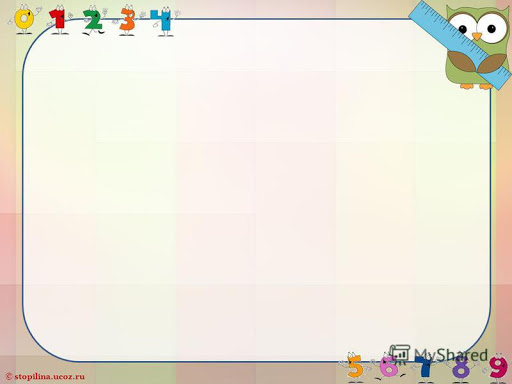 План работы на 2019- 2020 год
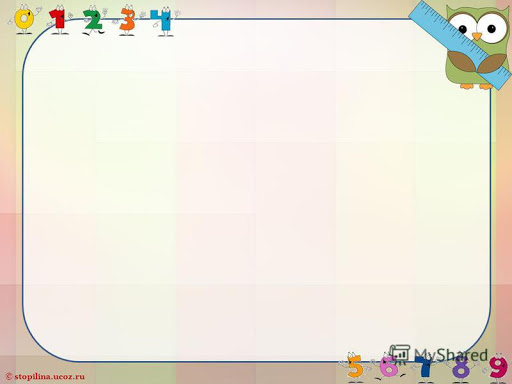 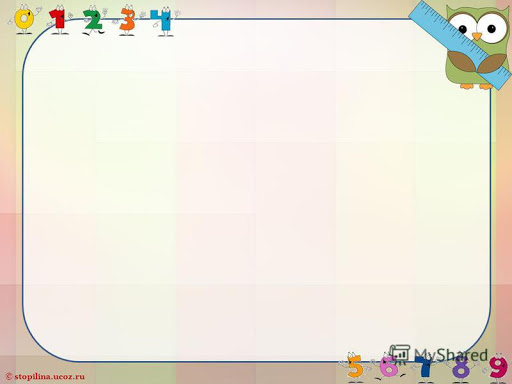 Консультации и собрания клуба
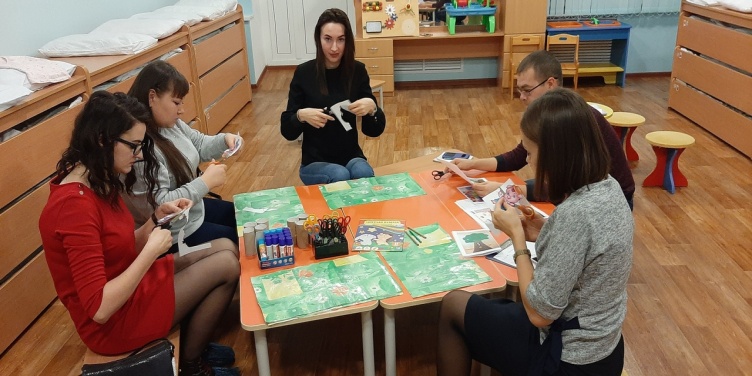 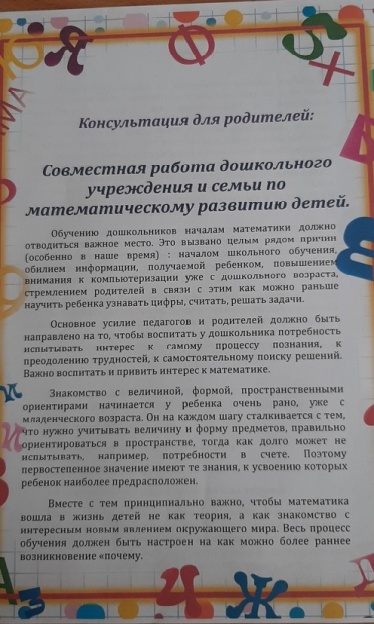 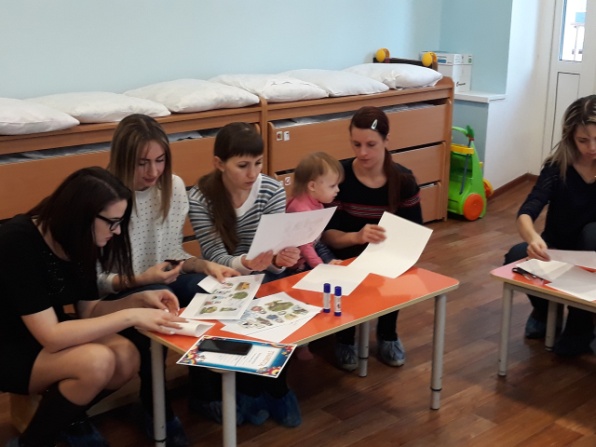 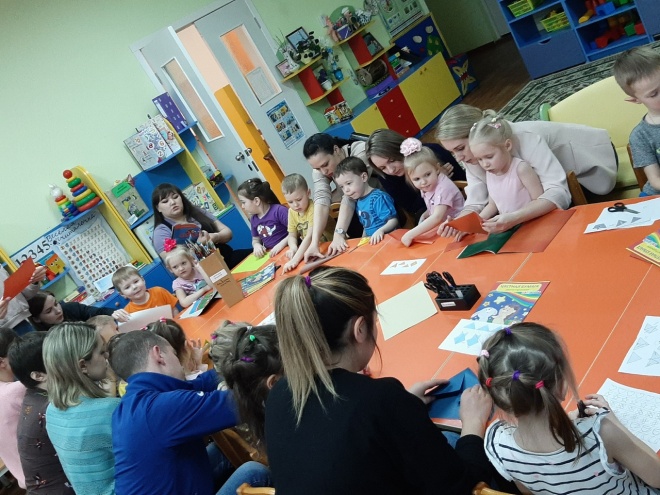 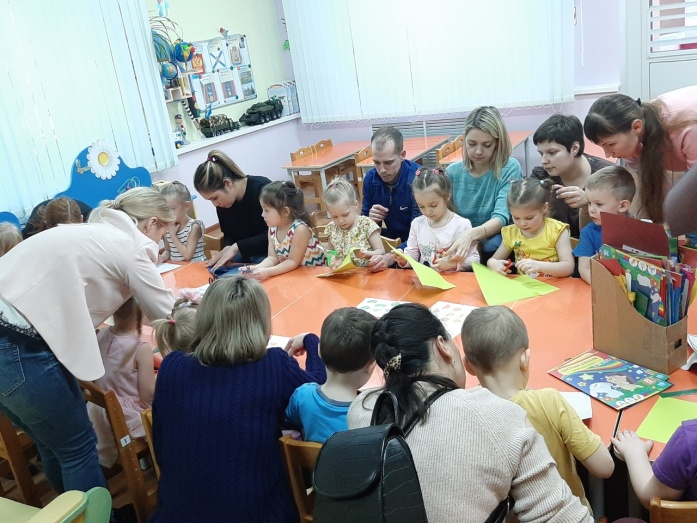 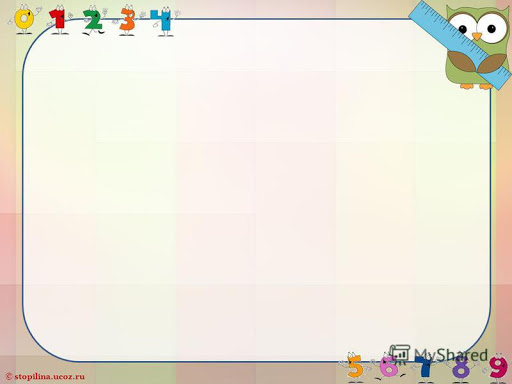 Открытые занятия и представления
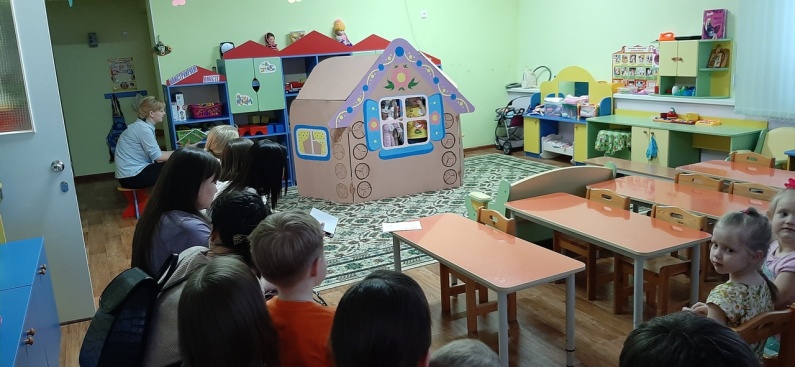 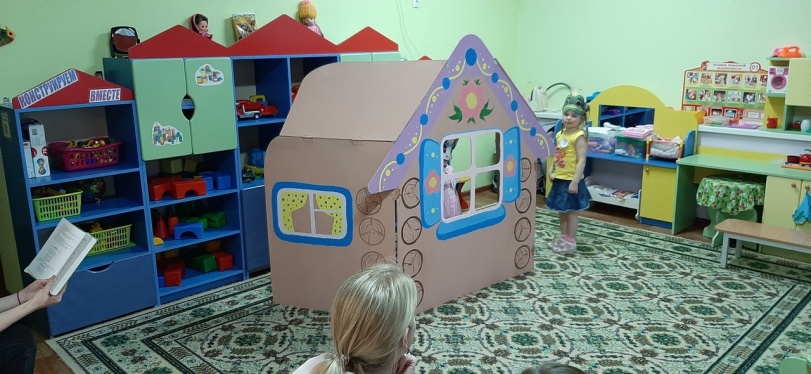 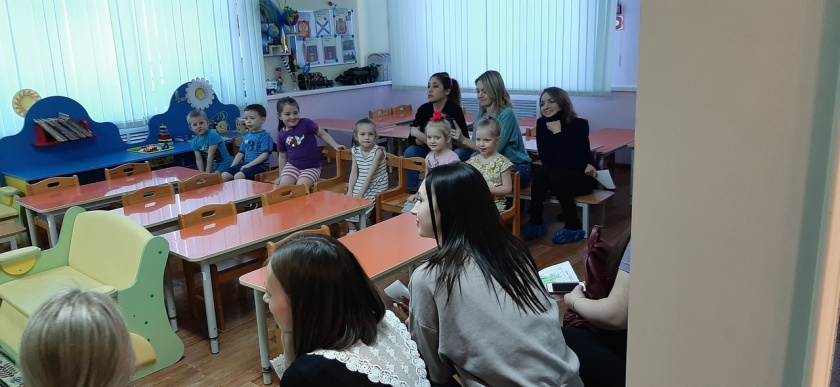 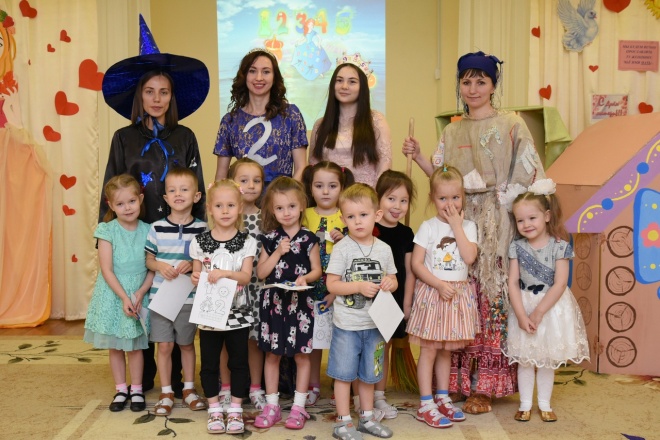 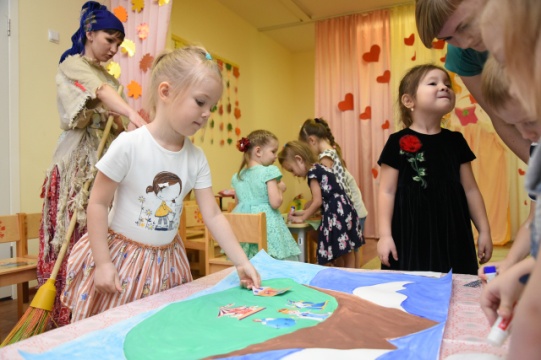 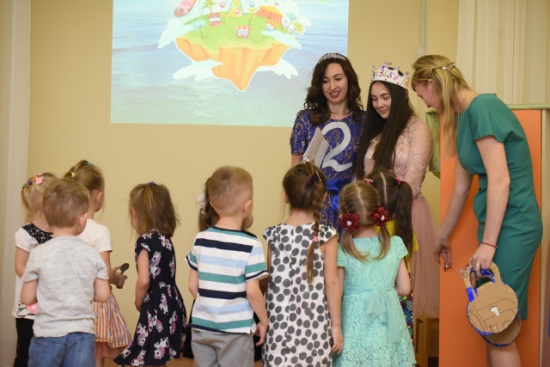 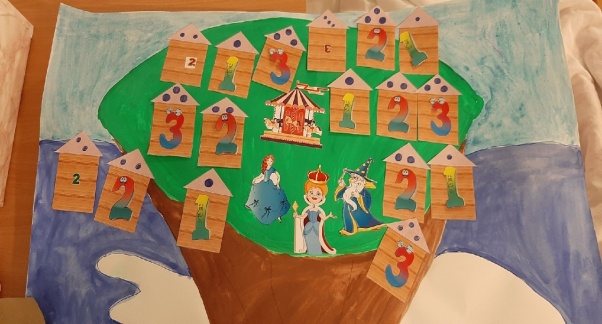 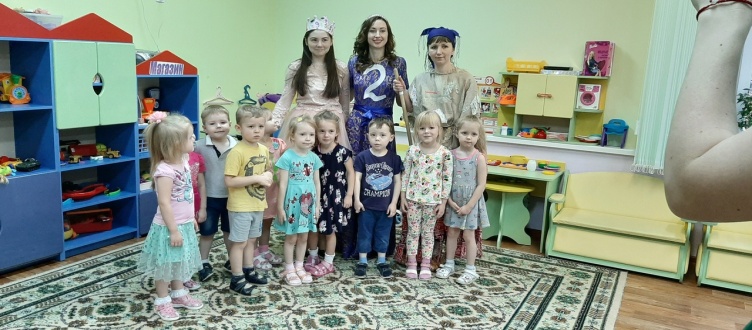 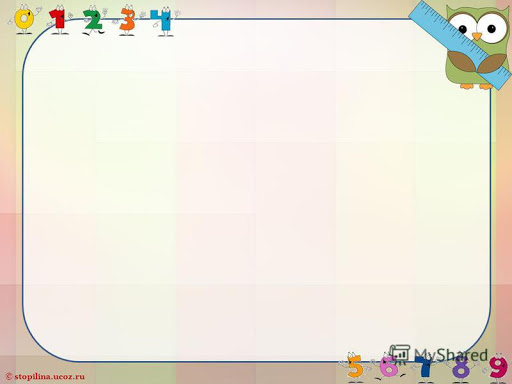 Работа с детьми
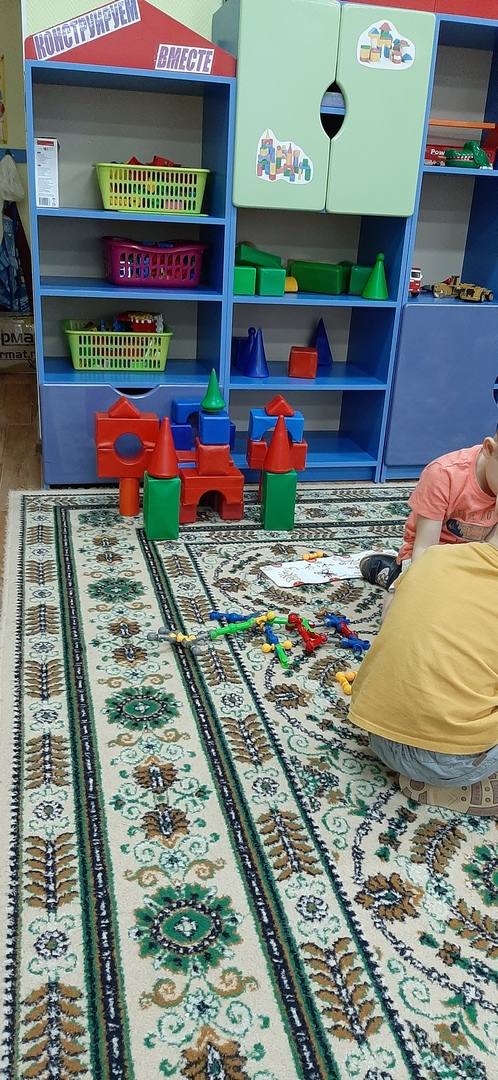 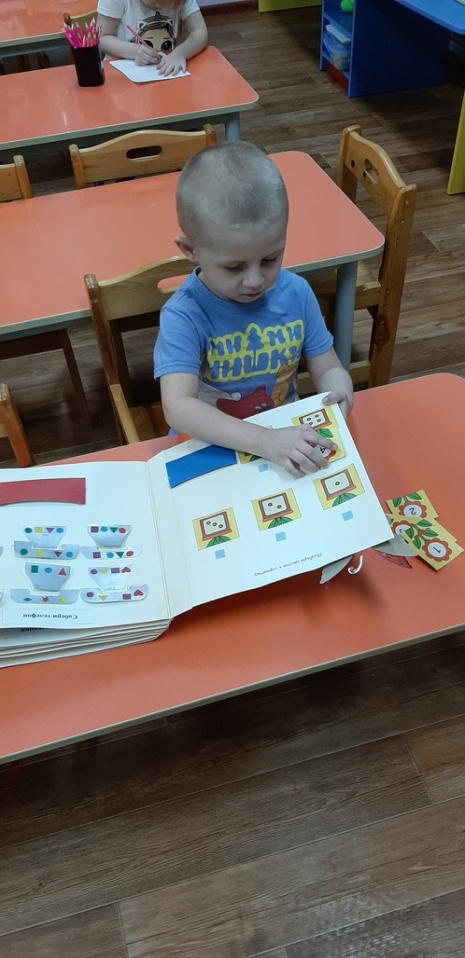 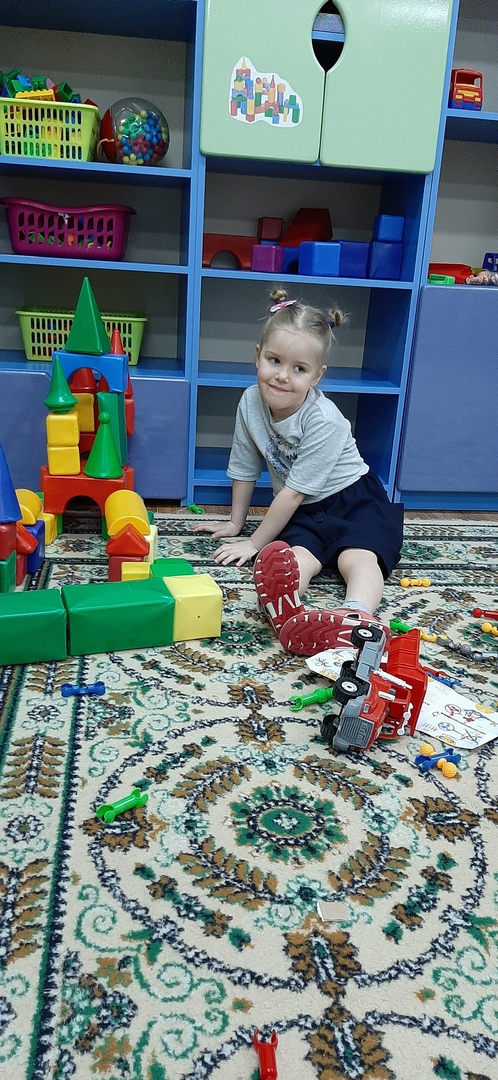 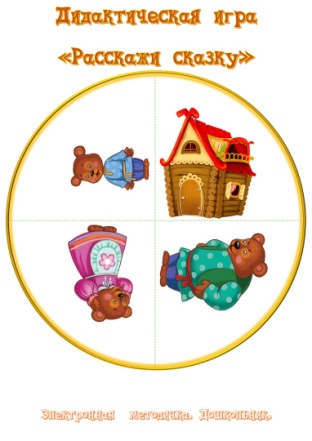 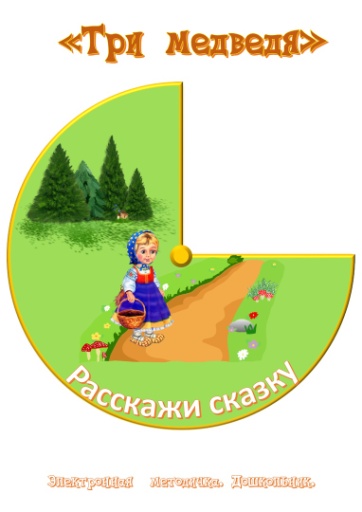 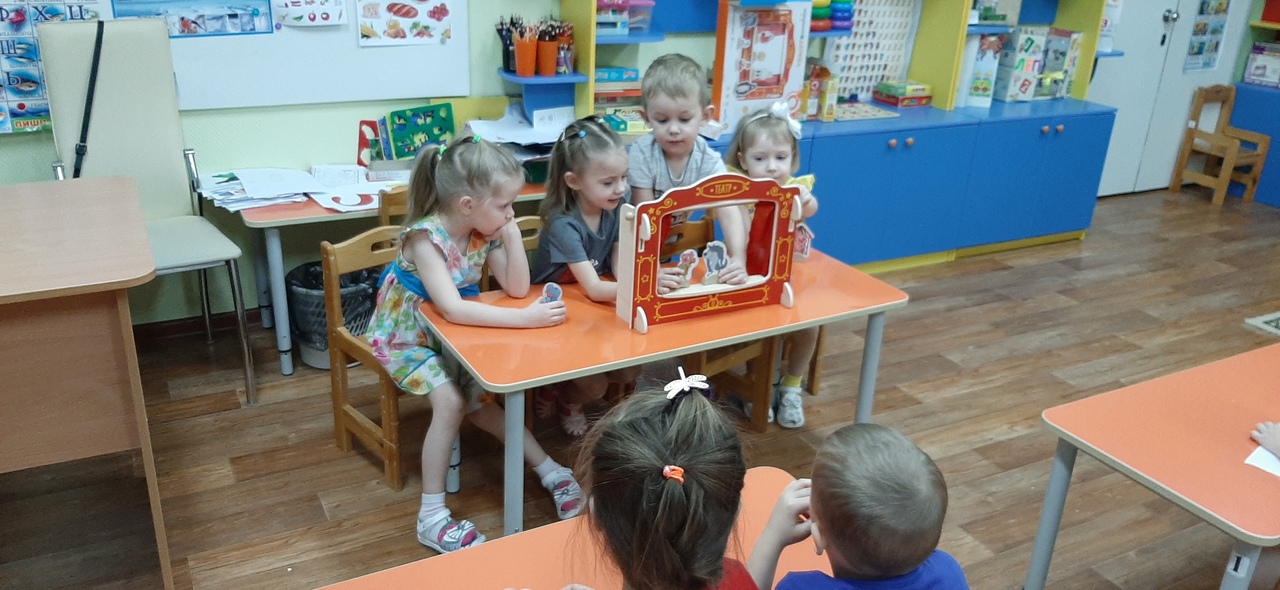 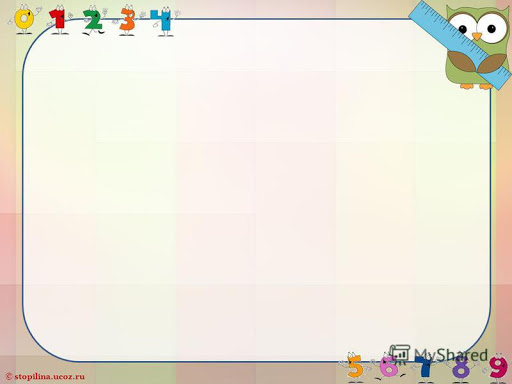 Итоговые работы детско-родительского клуба
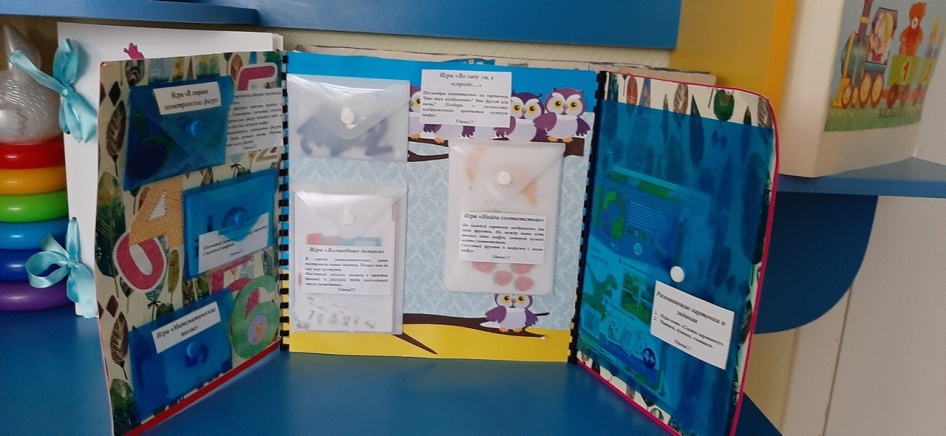 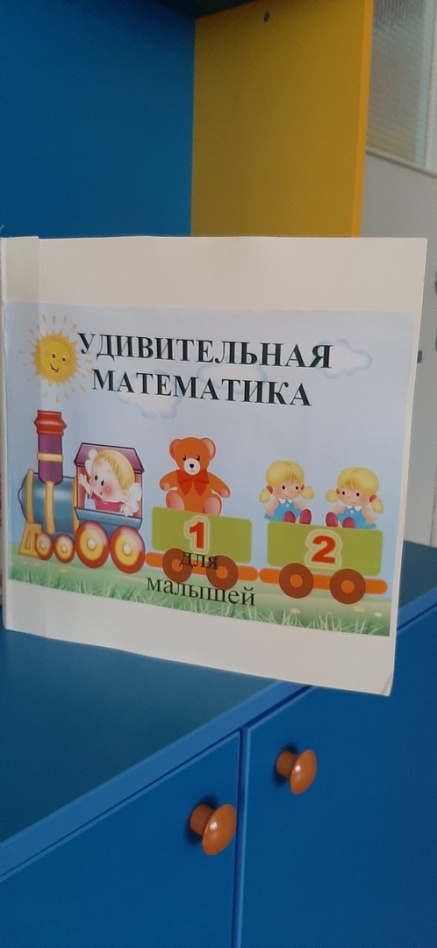 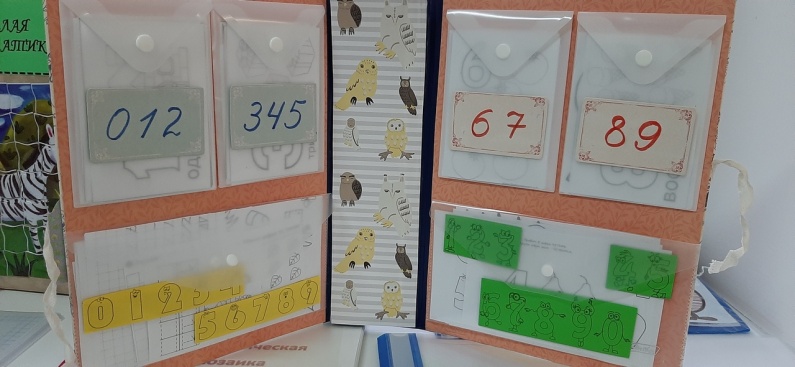 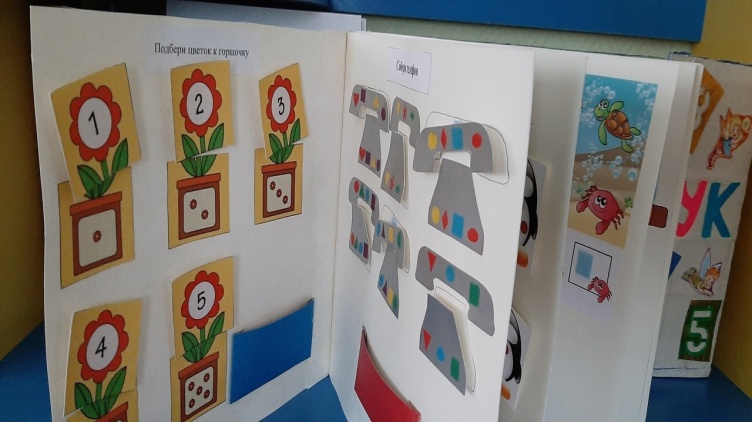 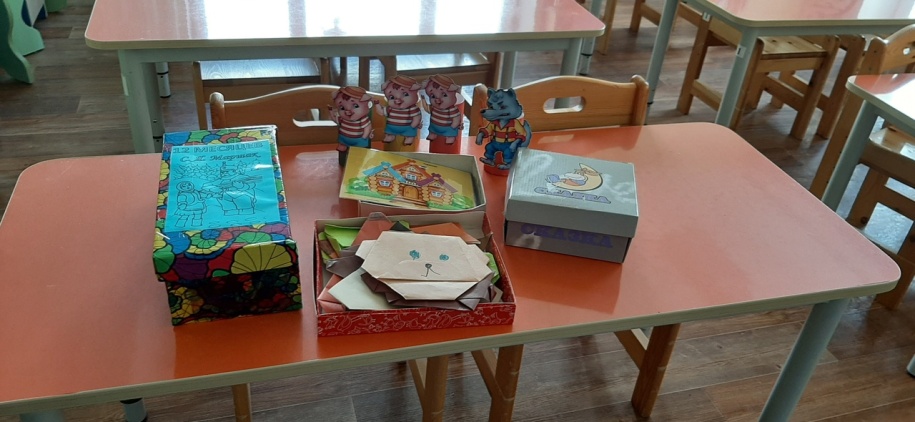 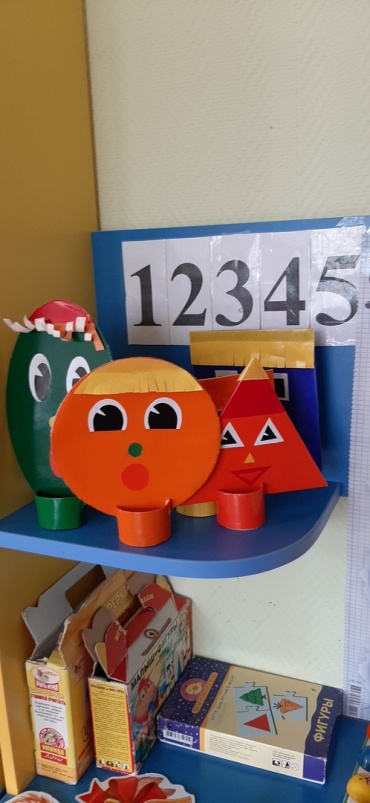